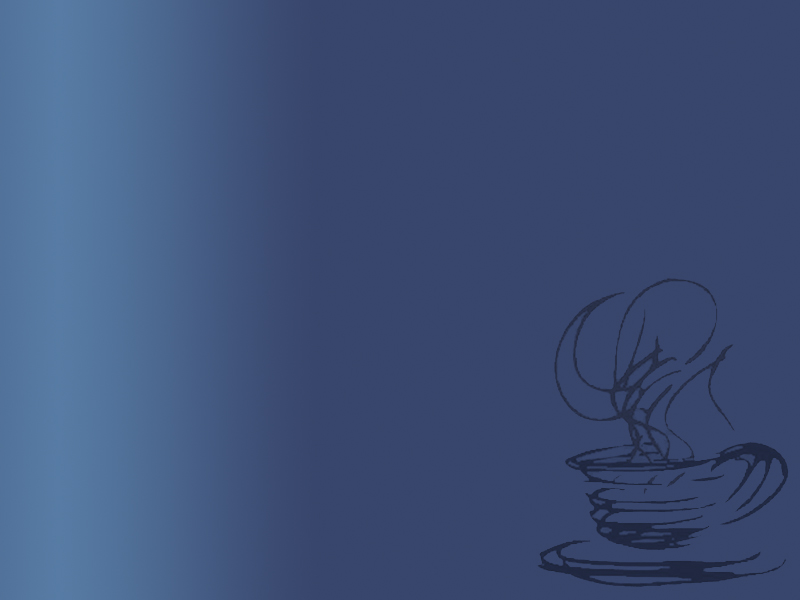 if669 - Introdução à Programação
Aula Prática				Orientação à objeto
Monitoria de IP
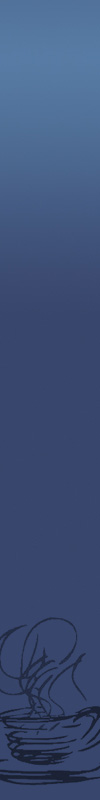 Programação Orientada à Objeto
O que é POO?
É considerar que (quase) tudo são objetos:
Sistemas e sub-sistemas;
Dados;
A interface com o usuário é um objeto, composto por vários outros objetos.
Objeto é uma entidade essencial a um programa Java;
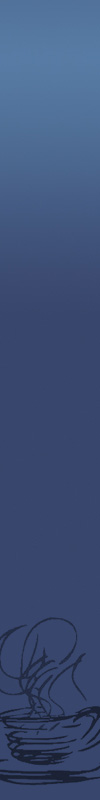 Objeto
Um objeto possui:
Estados: características;
Comportamentos: o que pode ser feito com ele (ou nele);
Por exemplo:
Os estados de uma conta bancária são o seu número e o saldo;
Os comportamentos atribuídos a uma conta bancária são a habilidade de fazer depósitos e saques;
Note que um comportamento de um objeto pode modificar seus estados;
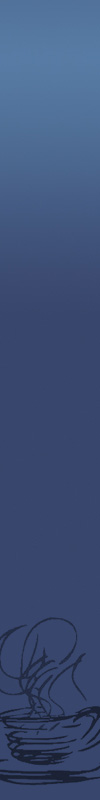 Classes
Um objeto é definido por uma classe.

A classe usa métodos para definir o comportamento do objeto e atributos para definir as características do objeto;

Múltiplos objetos podem ser criados por uma única classe;
Classe  conceito;
Objeto  materialização
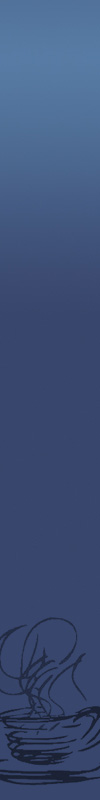 Uma classe
(conceito)
Um objeto
(materialização)
Conta Bancária
Otávio Freitas
Saldo: R$5.257
Zé da Penha
Saldo: R$1.245.069
Múltiplos objetos definidos
por uma mesma classe
Maurício dos Santos
Saldo: R$16.833
Objeto e Classes
Atributos  Ex: Titular,Saldo;
Métodos  Ex: Sacar,Debitar;
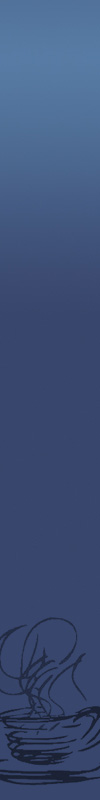 38
num1
“Fulano"
nome1
Referências
Observe que uma variável primitiva guarda seu valor, mas uma variável de objeto guarda um endereço para ele;
Uma referência pode ser imaginada como um apontador para o local onde está armazenado o objeto;
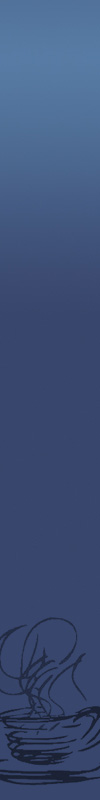 Referências
"Otávio"
nome1
Antes:
“Mauricio Santos"
nome2
"Otávio Pereira"
nome1
Depois:
nome2
O que acontece?!
nome2 = nome1;
nome2.adicionar(“ Pereira”);
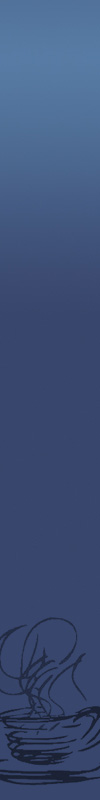 Criando Objetos
Uma variável pode guardar um tipo primitivo ou uma referência para um objeto;
Usa-se new para criar um novo objeto:
Arvore carvalho = new Arvore();




O ato de criar um objeto é chamado de instanciação;
Um objeto é uma instância de uma classe particular;
Isto chama o construtor  de Arvore, que é um ‘método’ especial que constrói o objeto e possui o mesmo nome que sua classe;